Escuela Normal de Educación PreescolarEvidencia número 2 Representación TeatralLorena Fernanda Olivo MaldonadoEstrategias para la exploración del mundo social4 semestreMaestro: Ramiro García ElíasUnidad de aprendizaje II. La familia: El primer espacio social de las niñas y niños de preescolarCompetencias:●Detecta los procesos de aprendizaje de sus alumnos para favorecer su desarrollo cognitivo y socioemocional.●Aplica el plan y programas de estudio para alcanzar los propósitos educativos y contribuir al pleno desenvolvimiento de las capacidades de sus alumnos.●Diseña planeaciones aplicando sus conocimientos curriculares, psicopedagógicos, disciplinares, didácticos y tecnológicos para propiciar espacios de aprendizaje incluyentes que respondan a las necesidades de todos los alumnos en el marco del plan y programas de estudio.●Emplea la evaluación para intervenir en los diferentes ámbitos y momentos de la tarea educativa para mejorar los aprendizajes de sus alumnos.●Integra recursos de la investigación educativa para enriquecer su práctica profesional, expresando su interés por el conocimiento, la ciencia y la mejora de la educación.●Actúa de manera ética ante la diversidad de situaciones que se presentan en la práctica profesional.Junio 2021, Saltillo, Coahuila
Propósito:
Enseñanza sobre lo valiosa que es la familia y que debemos disfrutar lo que tenemos antes de que sea tarde y tengamos que lamentarnos por lo que hemos perdido.
El amor a la familia es siempre lo primordial
Acto 1
Narrador: Un anciano de 63 años edad llamado Cristian, se encontraba un domingo por la mañana sentado en el porche del viejo asilo de la ciudad, cuando de pronto sin razón alguna llega su hija Ariana con afán y con denuedo, para hacerle una ligera pero misteriosa visita.
(Ariana estaciona su auto cerca de la casa de Cristian)
Cristian: Pero, ¿Qué estará haciendo Ariana por estos lares en un día entre semana?
(Ariana se aproxima a Cristian)
Ariana: Bendición papá, ¿cómo está?, ¿cómo sigue de salud?
Cristian: Bien hija, un tanto deprimido por esta soledad que me inunda
Ariana: Papá, pero si nos tienes a nosotros tus hijos
Cristian: ¡Sí, lo sé!, pero como ustedes me visitan nada más que dos veces al año
Ariana: Papá tú no sabes las ocupaciones que todos tenemos, que si llevar a los niños a la escuela, preparar el desayuno, almuerzo, cena, más las largas horas en la oficina, y pare de contar
Cristian: Está bien hija, lo comprendo
Narrador: Cristian se entristece enseguida, y su hija sin prestarle atención alguna, se despide y se va rápidamente para sumergirse en los afanes cotidianos de la vida
Acto 2
(Cristian se levanta de su silla e inmediatamente se dirige a la capilla situada dentro de aquel asilo)
Cristian: ¡Señor!, ¿dime qué puedo hacer para sanar este corazón que se ha marchitado durante estos largos años?
Narrador: Mientras Cristian realizaba esta plegaría, justo a las afueras de la capilla estaba una bella joven llamada Kristen, dedicada al servicio de ayuda desinteresada al prójimo, la cual al ver el llanto imparable del desventurado anciano, decide caminar presurosamente para consolarle con un fuerte y caluroso abrazo
(Kristen mira fijamente a Cristian)
Kristen: ¡No temas dice el Señor!. Así que mi estimado, de ahora en adelante recuerda siempre estas palabras: Detrás de cada situación hay una bella bendición
Cristian: ¡Gracias bella joven!, por tan dulces y reconfortantes palabras
(Cristian inclina su cara y su dorso ante el Cristo en señal de agradecimiento a Dios)
Kristen: ¡Ven!, acompáñame a tomar un sabroso té de limón, es muy bueno para la digestión ¿sabías?.
(Cristian sonríe ante Kristen).
Cristian: ¡Que maravilla! no, no lo sabía, y  muchas gracias por considerar a este viejo que hasta los dientes le duelen para hablar (Risas)
(Kristen se ríe muy sutilmente)
Kristen: Tranquilo, si algo he aprendido es que debemos disfrutar cada momento de la vida
Cristian: ¡Así es jovencita!, y que sabia eres para tan corta edad
(Kristen conversa durante largo rato con Cristian)
Kristen: Y cuéntame Cristian ¿tiene hijos?
Cristian: Sí, tres, pero los veo solo dos veces al año
(Cristian coloca rostro de tristeza)
Kristen: ¡No se preocupe!, de seguro pronto vendrán a compartir usted
Cristian: ¡Dios te oiga bella joven!
Acto 3
Narrador: Después de aquella tarde, Kristen se queda pensativa y decide prepararle una sorpresa a Cristian
(Kristen llama por teléfono a los hijos de Cristian)
Kristen: ¡Hola!, ¿hablo con la familia Hernández García?
Ariana: Sí, ¿quién habla?
Kristen: Hablo del centro hospitalario asilo para ancianos “Casa de Jesús”
Ariana: Ajá, dígame, ¿pasó algo?
Kristen: Es que queremos decirle que su padre está pasando por una situación muy difícil, y requerimos de la presencia de toda la familia.
Ariana: ¡Oh por Dios!, ¡vamos para allá!
Narrador: Ante tales palabras, la familia de Cristian  solo podía pensar que se trataba de su estado de salud, y deciden comprarle una bellas rosas y contratar mariachis, a fin de hacer de sus últimos momentos un instante inolvidable
Acto 4
Kristen: ¡Hola! Bienvenidos
Ariana: ¡Hola! venimos a ver a nuestro padre, nos dijeron que estaba pasando por una situación difícil, y queremos despedirnos de él
Kristen: Su padre no está muriendo, pero si está muy mal del corazón
Ariana: ¿Es muy grave?
Kristen: Les explico, el problema de su papá va más allá de lo físico
 (Los tres hijos inmediatamente colocan un gesto de tristeza en su rostro)
Ariana: ¡Por favor, llévanos a verlo!
Kristen: Está bien, pero antes debo decirles algo: Su padre no está aquí
Ariana: ¡Que!, pero nos dijiste que estaba vivo.
(La familia Hernández García coloca cara de asombro)
Kristen: Tranquilos su padre está bien, lleno de mucha salud gracias a Dios, justo ahora está con la señora Selena en la cocina tomando el cafecito de la tarde
Ariana: Que susto nos diste, pero ¿por qué nos mentiste?
Kristen: A veces nosotros no aprovechamos ni valoramos a quién tenemos a nuestro lado, mas cuando perdemos a ese ser querido nos lamentamos por no haber compartido con él lo suficiente, ahora yo les insto a todos que amen a su padre y compartan con él todos los días, como si fuera el último de su vida
Narrador: Al escuchar detenidamente todas estas fuertes pero verdaderas palabras, la familia Hernández García se queda perpleja reconociendo a su vez la sabiduría expresada
Ariana: ¡Tienes toda la razón!, y muchas gracias por quitarnos las vendas de nuestros ojos, a causa de los inevitables afanes de la vida
(Todos se miran e inclinan su cabeza abajo)
Kristen: No se preocupen, ¡Ahora es el tiempo perfecto de vivir!, ¡señor Cristian! lo buscan…
Cristian: ¡Voy!
Narrador: Ante tan conmovedor momento, Cristian cae de rodillas en llanto agradeciéndole a Dios Todopoderoso por la gran dicha de ver a su familia reunida nuevamente
(La familia Hernández García se abraza)
Kristen: (mensaje al público) Estimados, después de lo visto y representado, los invito ahora a disfrutar del tesoro más preciado que Dios les ha dado, y que siempre será una perla irremplazable que les alumbrará y apoyará en todo su camino: “la familia”
(Todos los actores se unen y realizan la avenía de gracias)
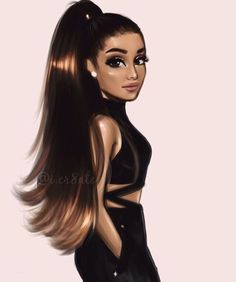 Kristen
Cristian
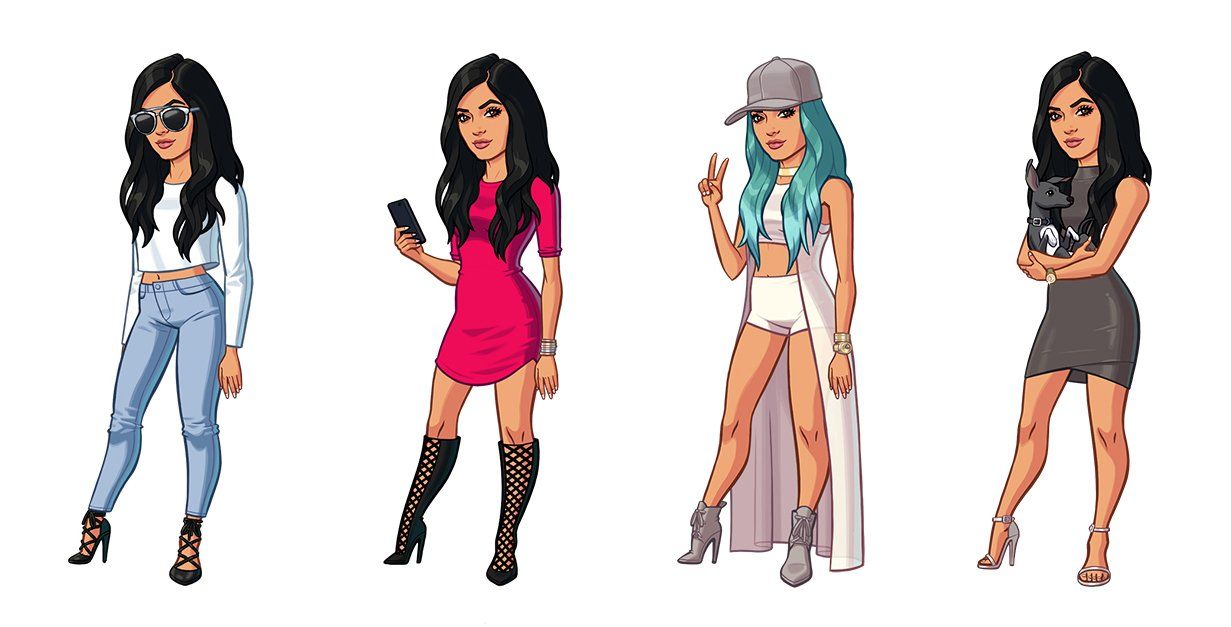 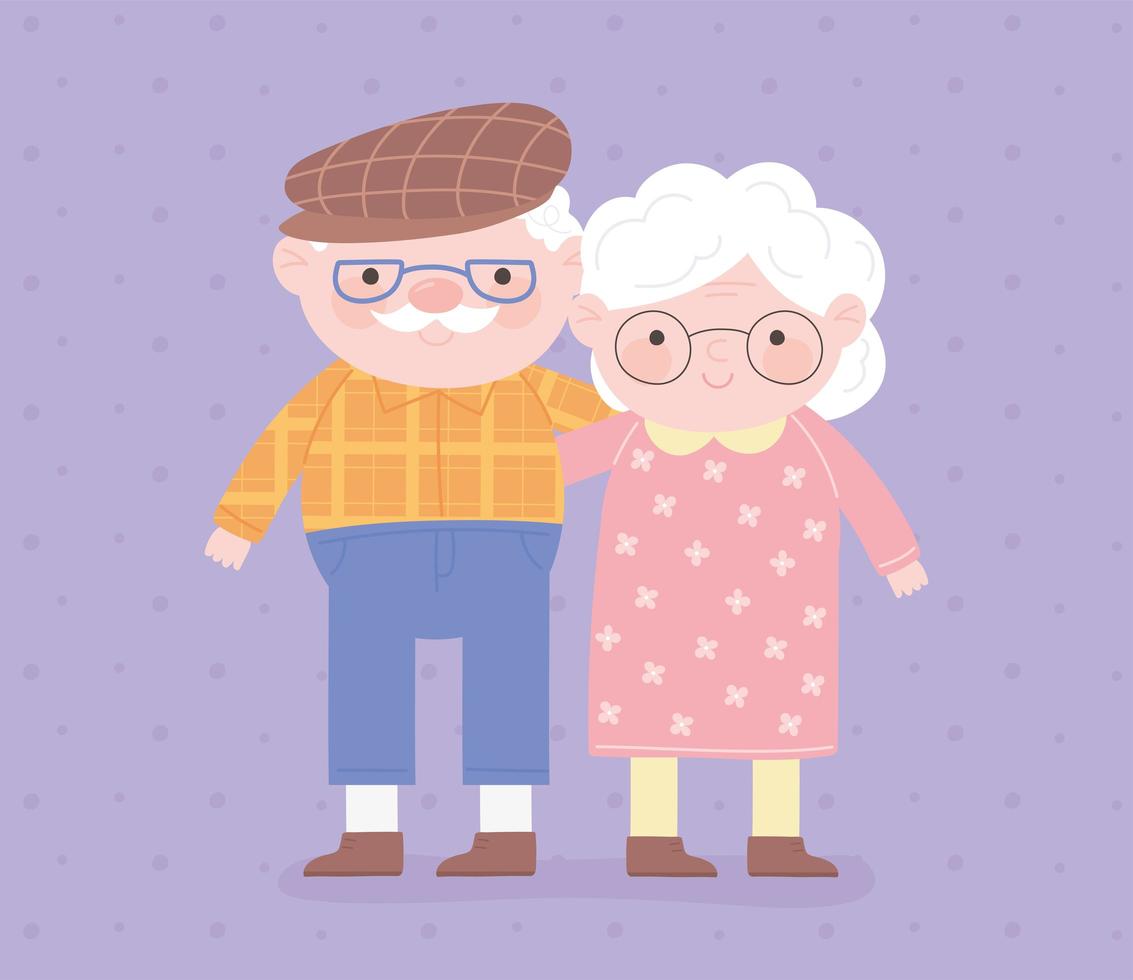 Ariana
Escenografía
Escenografía
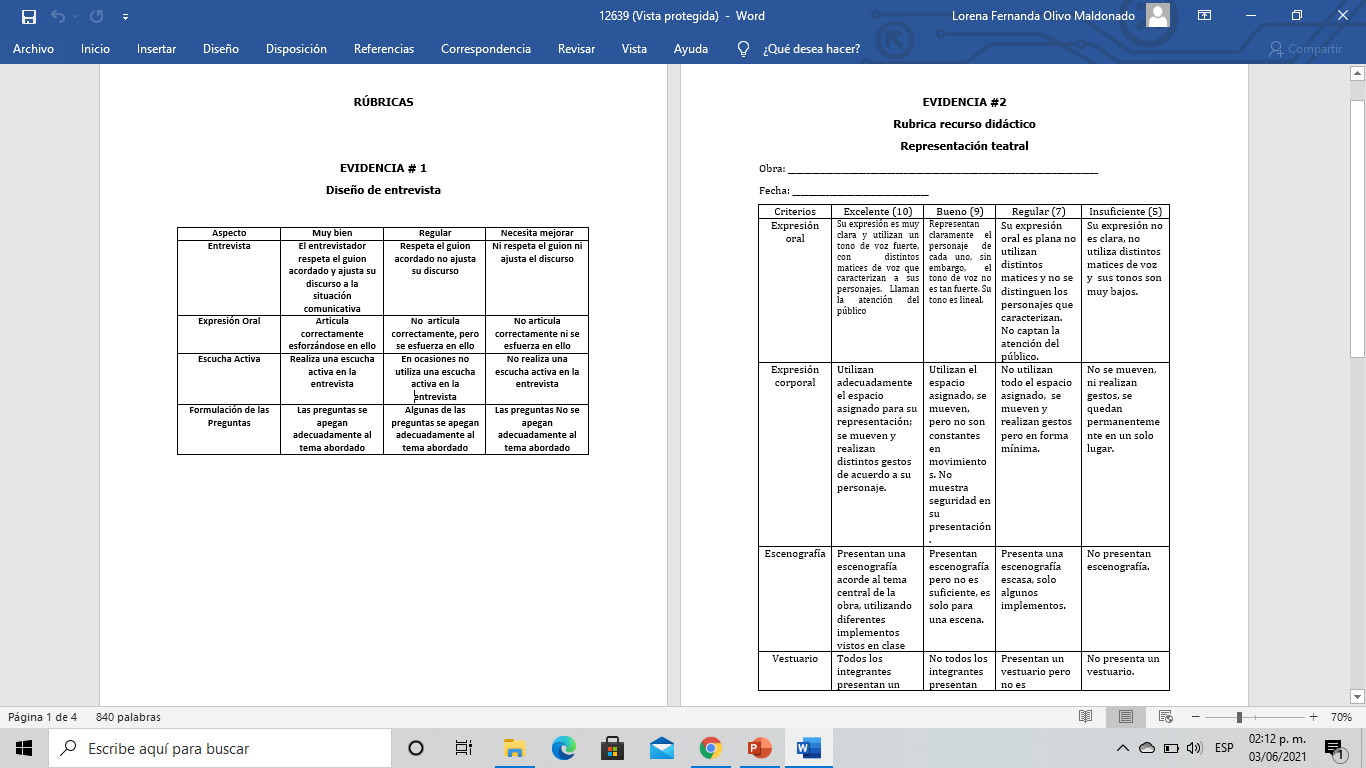